Simple Data Types in C
Alan L. Cox
alc@rice.edu
Objectives
Be able to explain to others what a data type is

Be able to use basic data types in C programs

Be able to see the inaccuracies and limitations introduced by machine representations of numbers
Cox
Simple Data Types
2
What do you see?
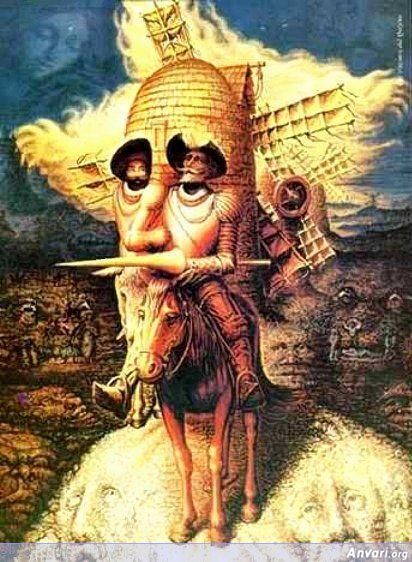 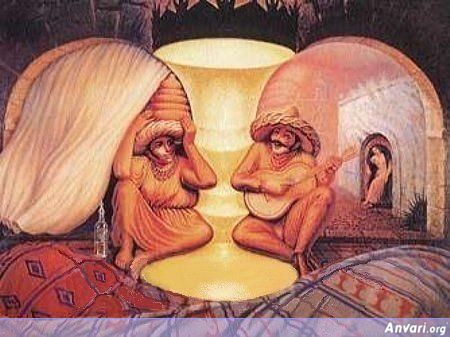 Cox
Simple Data Types
3
What do you see?
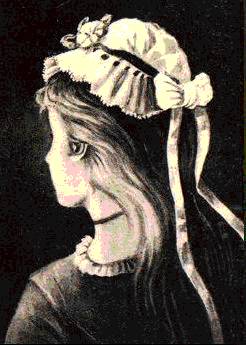 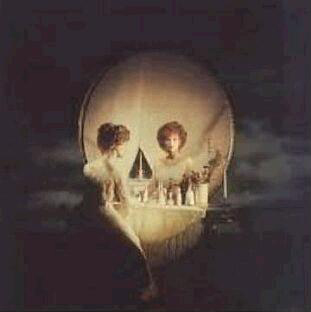 Cox
Simple Data Types
4
Last one
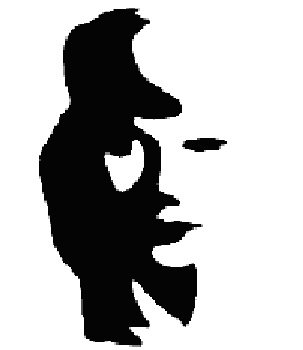 Cox
Simple Data Types
5
Everything is Just a Bunch of Bits
Bits can represent many different things
Depends on interpretation

You and your program must keep track of what kind of data is at each location in the computer’s memory
E.g., program data types
Cox
Simple Data Types
6
Big Picture
Processor works with finite-sized data
All data implemented as a sequence of bits
Bit = 0 or 1
Represents the level of an electrical charge

Byte = 8 bits



Word = largest data size handled by processor
32 bits on most older computers
64 bits on most new computers, e.g., CLEAR
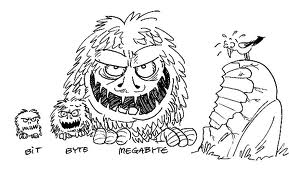 Cox
Simple Data Types
7
Data types in C
Only really four basic types:
char
int (short, long, long long, unsigned)
float
double

Size of these types on 
CLEAR machines:


Sizes of these types
vary from one machine
to another!
Cox
Simple Data Types
8
Characters (char)
Roman alphabet, punctuation, digits, and other symbols:
Encoded within one byte (256 possible symbols)
ASCII encoding (man ascii for details)

In C:
char  a_char         = ’a’;
char  newline_char   = ’\n’;
char  tab_char       = ’\t’;
char	backslash_char = ’\\’;
Cox
Simple Data Types
9
Special control characters
ASCII
From “man ascii”:

|  0 NUL|  1 SOH|  2 STX|  3 ETX|  4 EOT|  5 ENQ|  6 ACK|  7 BEL|
|  8 BS |  9 HT | 10 NL | 11 VT | 12 NP | 13 CR | 14 SO | 15 SI |
| 16 DLE| 17 DC1| 18 DC2| 19 DC3| 20 DC4| 21 NAK| 22 SYN| 23 ETB|
| 24 CAN| 25 EM | 26 SUB| 27 ESC| 28 FS | 29 GS | 30 RS | 31 US |
| 32 SP | 33  ! | 34  " | 35  # | 36  $ | 37  % | 38  & | 39  ' |
| 40  ( | 41  ) | 42  * | 43  + | 44  , | 45  - | 46  . | 47  / |
| 48  0 | 49  1 | 50  2 | 51  3 | 52  4 | 53  5 | 54  6 | 55  7 |
| 56  8 | 57  9 | 58  : | 59  ; | 60  < | 61  = | 62  > | 63  ? |
| 64  @ | 65  A | 66  B | 67  C | 68  D | 69  E | 70  F | 71  G |
| 72  H | 73  I | 74  J | 75  K | 76  L | 77  M | 78  N | 79  O |
| 80  P | 81  Q | 82  R | 83  S | 84  T | 85  U | 86  V | 87  W |
| 88  X | 89  Y | 90  Z | 91  [ | 92  \ | 93  ] | 94  ^ | 95  _ |
| 96  ` | 97  a | 98  b | 99  c |100  d |101  e |102  f |103  g |
|104  h |105  i |106  j |107  k |108  l |109  m |110  n |111  o |
|112  p |113  q |114  r |115  s |116  t |117  u |118  v |119  w |
|120  x |121  y |122  z |123  { |124  | |125  } |126  ~ |127 DEL|
Cox
Simple Data Types
10
Characters are just numbers
What does this function do?
argument type
and name
return type
char
fun(char c)
{
  char new_c;

  if ((c >= ’A’) && (c <= ’Z’))
    new_c = c - ’A’ + ’a’;
  else
    new_c = c;

  return (new_c);
}
procedure 
name
local variable
type and name
comparisons
with characters!
Math on
characters!
Cox
Simple Data Types
11
Integers
Fundamental problem:
Fixed-size representation can’t encode all numbers

Standard low-level solution:
Limit number range and precision
Usually sufficient
Potential source of bugs

Signed and unsigned variants
unsigned modifier can be used with any sized integer (short, long, or long long)
Cox
Simple Data Types
12
Signed Integer
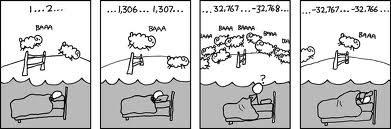 Cox
Simple Data Types
13
0000
1111
0001
0
1110
0010
F
1
0
E
15
1
2
1101
14
0
2
0011
-1
1
D
3
-2
2
13
3
-3
3
1100
C
12
-4
4
4
4
0100
-5
5
5
11
-6
6
B
5
-7
7
-8
0101
1011
10
6
9
7
A
8
6
1010
9
7
0110
8
1001
0111
1000
Why one more negative than positive?
Integer Representations
Cox
Simple Data Types
14
Integer Representations
Math for n bits:

Define
sign bit
0=non-negative
1=negative
Cox
Simple Data Types
15
Integer Ranges
Unsigned
UMinn … UMaxn = 0 … 2n-1:

32 bits:  0 ... 4,294,967,295		unsigned int
64 bits:  0 ... 18,446,744,073,709,551,615	unsigned long int

2’s Complement
TMinn … TMaxn = -2n-1 … 2n-1-1:

32 bits:  -2,147,483,648 ... 2,147,483,647			        int
64 bits:  -9,223,372,036,854,775,808 … 9,223,372,036,854,775,807 long int

Note: C numeric ranges are platform dependent!
#include <limits.h> to define ULONG_MAX, UINT_MIN, INT_MAX, …
Cox
Simple Data Types
16
Detecting Overflow in Programs
Some high-level languages (ML, Ada, …):
Overflow causes exception that can be handled

C:
Overflow causes no special event
Programmer must check, if desired
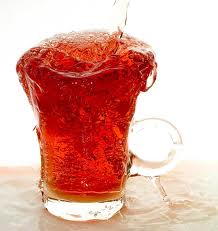 E.g., given a, b, and c=UAddn(a,b) – overflow?

Claim:	Overflow iff c < a  (Or similarly, iff c < b)

Proof:	Know 0  b < 2n
	If no overflow,	c = (a + b) mod 2n = a + b  a + 0 = a
	If overflow,	c = (a + b) mod 2n = a + b – 2n < a
Cox
Simple Data Types
17
Overflow
unsigned int x = 2123456789U;
unsigned int y = 3123456789U;
unsigned int z;

z = x + y;
z is  951,946,282 not 5,246,913,578 as expected





y is not a valid positive number (sign bit is set)!  It’s -1,171,510,507

z is still 951,946,282
int x = 2123456789;
int y = 3123456789;
int z;

z = x + y;
Cox
Simple Data Types
18
However, …
#include <assert.h>

void
procedure(int x)
{
…
	assert(x + 10 > x);
Should this assertion ever fail?

Do a web search for “GCC bug 30475”.
The C language definition did not assume 2’s complement as the underlying implementation until 2023 (C23)! 

However, the behavior of signed integer overflow is still undefined in C23.
Cox
Simple Data Types
19
You say, “What can I do?”
#include <limits.h>

/* Safe, signed add.  Won’t overflow!  C23 has
 * a similar function, ckd_add, built in. */
int
safe_add(int x, int y)	/* INT_MIN < x < INT_MAX */
{				/* INT_MIN < y < INT_MAX */
	if (y < 0)
		return (safe_sub(x, -y));
	if (INT_MAX – y < x)
		return (INT_MAX);	/* Don’t overflow! */ 
	return (x + y);
}
Cox
Simple Data Types
20
Shift left (x << 1) multiplies by 2:
0
0
1
1
= 3
1
1
0
1
= -3
0
1
1
0
= 6
1
0
1
0
= -6
Bit Shifting as Multiplication
Works for unsigned, 2’s complement
Can overflow
In decimal, same idea multiplies by 10:  e.g., 42  420
Cox
Simple Data Types
21
Logical shift right (x >> 1) divides by 2 for unsigned:
0
1
1
1
= 7
1
0
0
1
= 9
0
0
1
1
= 3
0
1
0
0
= 4
Always rounds down!
Arithmetic shift right (x >> 1) divides by 2 for 2’s complement:
0
1
1
1
= 7
1
0
0
1
= -7
0
0
1
1
= 3
1
1
0
0
= -4
Always rounds down!
Bit Shifting as Division
Cox
Simple Data Types
22
Bit Shifting for Multiplication/Division
Why useful?
Simpler, thus faster, than general multiplication & division
Standard compiler optimization

Can shift multiple positions at once:
Multiplies or divides by corresponding power-of-2
a << 5		 a >> 5
Cox
Simple Data Types
23
A Sampling of Integer Properties
For both unsigned & 2’s complement:
Mostly as usual, e.g.:
0 is identity for +, -
1 is identity for ×, ÷
+, × are associative
+, × are commutative
× distributes over +, -
Some surprises, e.g.:
÷ doesn’t distribute over +, -
 (a,b > 0  a + b > a)
Why should you care?
 Programmer should be aware of behavior of their programs
 Compiler uses such properties in optimizations
Cox
Simple Data Types
24
Always false(!) because -1 is converted to unsigned, yielding UMaxn
Beware of Sign Conversions in C
Beware implicit or explicit conversions between unsigned and signed representations!

One of many common mistakes:
unsigned int  u;
…
if (u > -1) …
?  What’s wrong?  ?
Cox
Simple Data Types
25
Non-Integral Numbers:  How?
Fixed-size representations
Rational numbers (i.e., pairs of integers)
Fixed-point (use integer, remember where point is)
Floating-point (scientific notation)

Variable-size representations
Sums of fractions (e.g., Taylor-series)
Unbounded-length series of digits/bits
Cox
Simple Data Types
26
binary point
Floating-point
Binary version of scientific notation

1.001101110 × 25	= 100110.1110
					= 32 + 4 + 2 + 1/2 + 1/4 + 1/8 
					= 38.875

-1.011 × 2-3		= -.001011
					= - (1/8 + 1/32 + 1/64)
					= -.171875
Cox
Simple Data Types
27
Large positive exponent.
Unlike integer arithmetic, overflow  imprecise result (), not inaccurate result
Round to -
Round to +
Zero
Negative
overflow
Expressible
negative values
Negative
underflow
Positive
underflow
Expressible
positive values
Positive
overflow
Large negative exponent
Round to zero
FP Overflow & Underflow
Fixed-sized representation leads to limitations
Cox
Simple Data Types
28
1.001101110 × 25
significand
exponent
FP Representation
Fixed-size representation
Using more significand bits	 increased precision
Using more exponent bits	 increased range

Typically, fixed # of bits for each part, for simplicity
Cox
Simple Data Types
29
FP Representation: IEEE 754
Current standard version of floating-point

Single-precision (float)
One word: 1 sign bit, 23 bit fraction, 8 bit exponent
Positive range: 1.17549435 × 10-38 … 3.40282347 × 10+38

Double-precision (double)
Two words: 1 sign bit, 52 bit fraction, 11 bit exponent
Positive range: 2.2250738585072014 × 10-308 … 1.7976931348623157 × 10+308
Lots of details in B&O Chapter 2.4
Cox
Simple Data Types
30
(+1.0 × 10+38)2	= +		+0.0  +0.0	= NaN
+1.0  +0.0		= +		+ - +	= NaN
+1.0  -0.0		= -				= NaN
IEEE 754 Special Numbers
+0.0, -0.0
+, -
NaN: “Not a number”
Cox
Simple Data Types
31
6

6.666667
Integer division ignores remainder

FP arithmetic rounds result
FP vs. Integer Results
int    i = 20 / 3;
float  f = 20.0 / 3.0;
True mathematical answer: 20  3 = 6 2/3
i =  ?

f =  ?
Cox
Simple Data Types
32
166

166.666672
Integer division ignores remainder

FP arithmetic rounds result
Surprise!
Arithmetic in binary, printing in decimal – doesn’t always give expected result
FP vs. Integer Results
int    i = 1000 / 6;
float  f = 1000.0 / 6.0;
True mathematical answer: 1000  6 = 166 2/3
i =  ?

f =  ?
Cox
Simple Data Types
33
FP  Integer Conversions in C
#include <limits.h>
#include <stdio.h>

int
main(void)
{
    unsigned int ui = UINT_MAX;
    float f = ui;
    printf(“ui: %u\nf: %f\n”, ui, (double)f);
}
Surprisingly, this program print the following.  Why?
ui: 4294967295
f: 4294967296.000000
Cox
Simple Data Types
34
Converts 5  5.0 – Truncates result 16 ½  16
16

16.0
integer  FP:
Can lose precision
Rounds, if necessary
32-bit int fits in double-precision FP
FP  integer:
Truncate fraction
If out of range, undefined – not error
FP  Integer Conversions in C
int    i = 3.3 * 5;
float  f = i;
True mathematical answer: 3.3  5 = 16 ½
i =  ?

f =  ?
Cox
Simple Data Types
35
FP Behavior
Programmer must be aware of accuracy limitations!
Dealing with this is a subject of classes like CMOR 422
(1010 + 1030) + –1030	=?	1010 + (1030 + –1030) 
1030 – 1030		=?	1010 + 0
0				1010
Operations not associative!
(1.0 + 6.0) ÷ 640.0	=?	(1.0 ÷ 640.0) + (6.0 ÷ 640.0) 
7.0 ÷ 640.0 		=?	.001563 + .009375
.010937			.010938
×,÷ not distributive across +,-
Cox
Simple Data Types
36
What about other types?
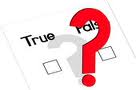 Booleans
A late addition to C

Strings
We’ll cover these in a later class

Enumerated types
A restricted set of integers

Wide Characters and
	Complex Numbers
Not covered
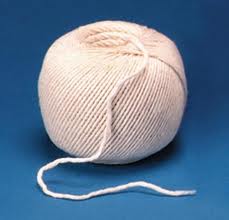 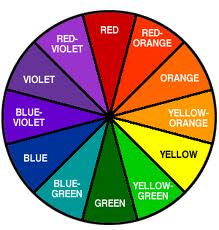 Cox
Simple Data Types
37
Booleans
One bit representation
0 is false
1 is true

One byte or word representation
Inconvenient to manipulate only one bit
Two common encodings:




Wastes space, but space is usually cheap
0000…0000	is false
0000…0001	is true
all other words	are garbage
0000…0000	is false
all other words	are true
Cox
Simple Data Types
38
Booleans in C
bool added to C in 1999 (C99)

Many programmers had already defined their own Boolean type
To avoid conflict bool was disabled by default until C23
#include <stdbool.h>

bool  bool1  = true;
bool  bool2  = false;
Important!
Compiler needs this or 
it doesn't know about
"bool" until C23!
Cox
Simple Data Types
39
C’s Common Boolean Operations
C extends definitions to integers
Booleans are encoded as integers
0 == false
non-0 == true
Logical AND:	0 && 4 == 0	3 && 4 == 1	3 && 0 == 0
Logical OR:	0 || 4 == 1	3 || 4 == 1	3 || 0 == 1
Logical NOT:	     ! 4 == 0	   ! 0 == 1

&& and || short-circuit
Evaluate 2nd argument only if necessary
E.g., 0 && error-producing-code == 0
Cox
Simple Data Types
40
Enumerated Types
E.g., a Color = red, blue, black, or yellow
Small (finite) number of choices
Booleans & characters are common special cases
Pick arbitrary bit patterns for each

Not enforced in C
Actually just integers
Can assign values outside of the enumeration
Could cause bugs
Cox
Simple Data Types
41
The new type name is
“enum Color”
Pre-C99 Boolean definition:
enum Bool { false = 0, true = 1 };
typedef  enum Bool  bool;
bool  my_bool = true;
Alternative style:
enum AColor { COLOR_RED, COLOR_WHITE,
    COLOR_BLACK, COLOR_YELLOW };
typedef  enum AColor  color_t;
color_t  my_color = COLOR_RED;
Enumerated Types in C
enum Color { RED, WHITE, BLACK, YELLOW };
enum Color  my_color = RED;
Cox
Simple Data Types
42
First Assignment
Carefully read the assignments web page
Honor code policy
Slip day policy

All assignments will be posted on that web page

Assignments are due at 11:55PM on the due date, unless otherwise specified

Assignments must be done on CLEAR servers
Cox
Simple Data Types
43
Next Time
Arrays and Pointers in C
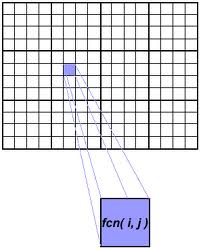 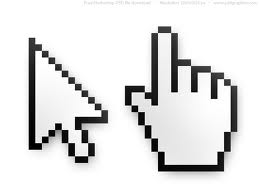 Cox
Simple Data Types
44